Project Based Learning Workshop
By:
Emad Dawwas

At Palestine Polytechnic University
introduction
What is team work and how it differs from individual work?
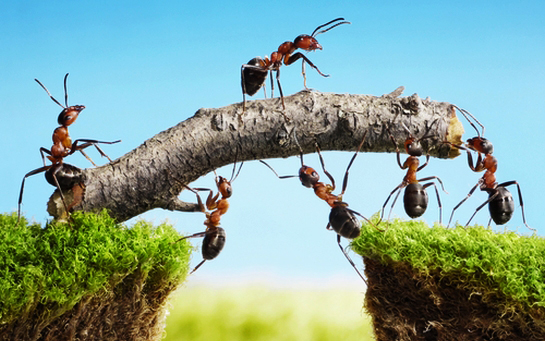 introduction
What criteria make a project a group-work and what makes it an individual?
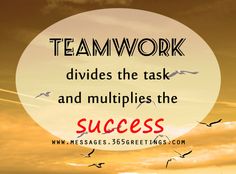 introduction
Do our students do team work?
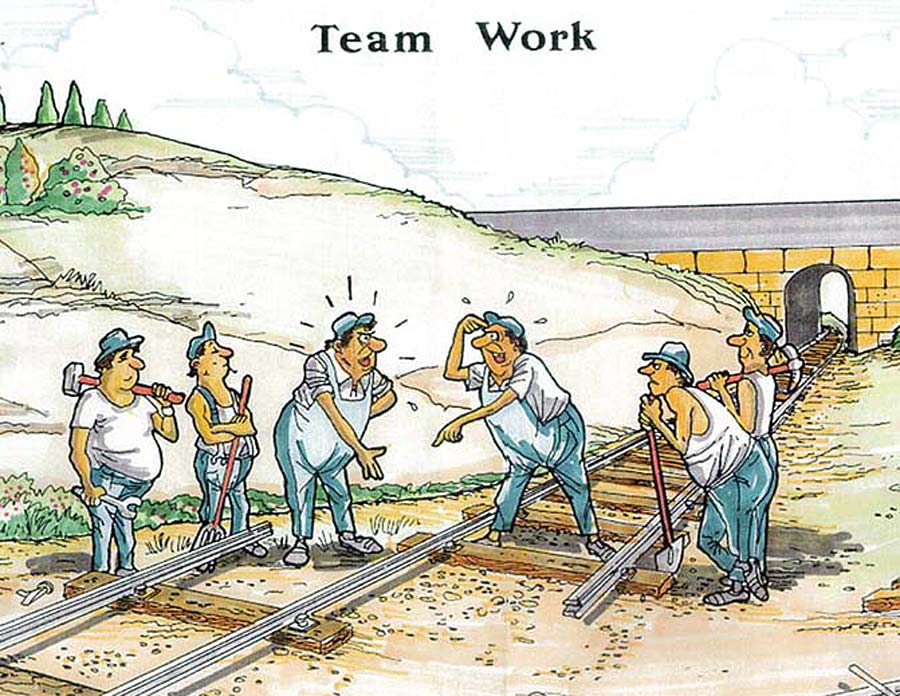 introduction
What are the main advantages and disadvantages of group work?
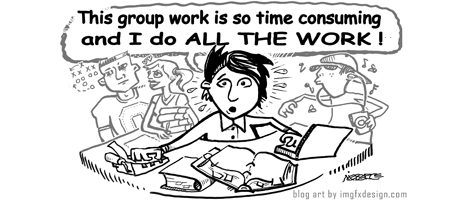 What models are available for classes with projects?
What models are available for classes with projects?
Several approaches to involve project activities in theoretical classes

The challenge is always to manage these activities either:
Theory/practice ratio
Distribution
Four models are suggested about the ratio and distribution.
Model 1
Very common model
Theory is given more time (10 – 12 weeks)
Practice follows the theory
No enough time for follow up and scaffolding
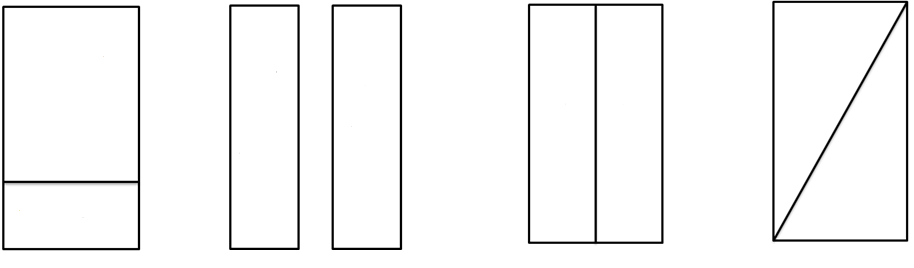 Theory
Project
Model 2
No rush in the project activities but separated from the class materials
Common in classes with labs
Very difficult to manage
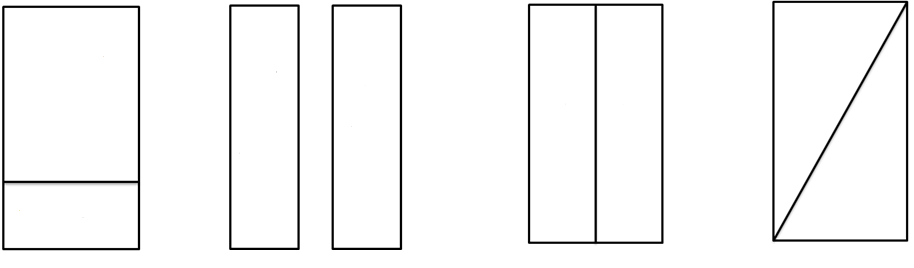 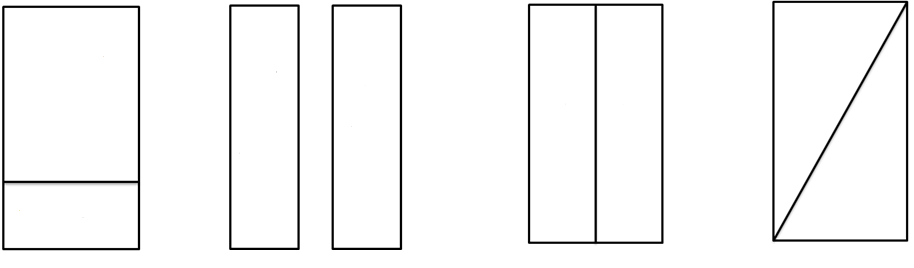 Theory
Theory
Project
Project
Model 3
Project takes its time
No rush in the project as both theory and practice go in parallel 
Difficult to manage
More suitable for advanced classes (graduate classes)
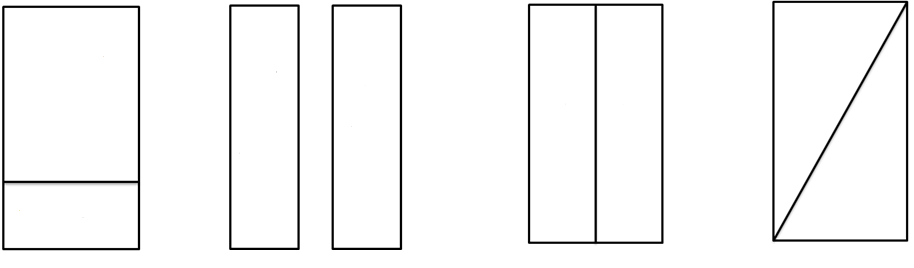 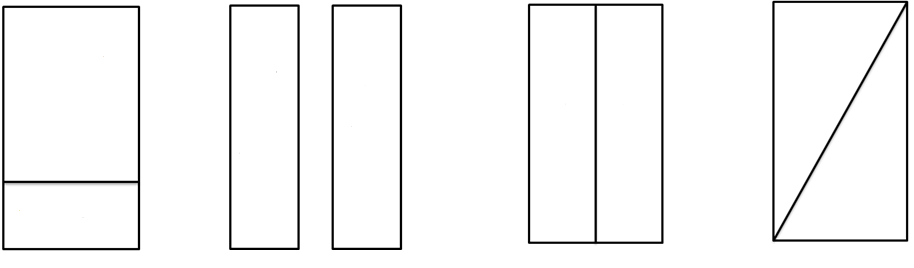 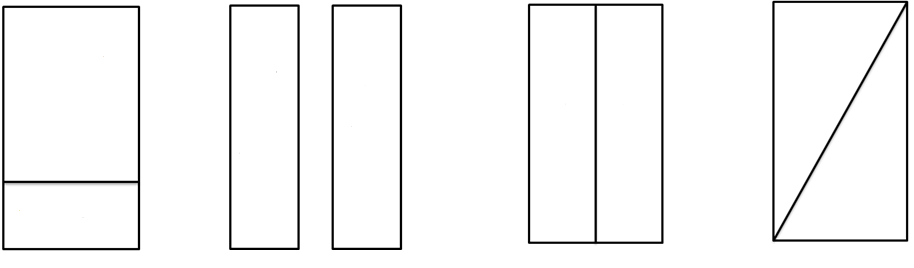 Theory
Project
Theory
Theory
Project
Project
Model 4
Relatively equal time
Theory portion is descending while project activities are ascending
More suitable for introductory classes but still suitable for advanced ones
More suitable for CBL
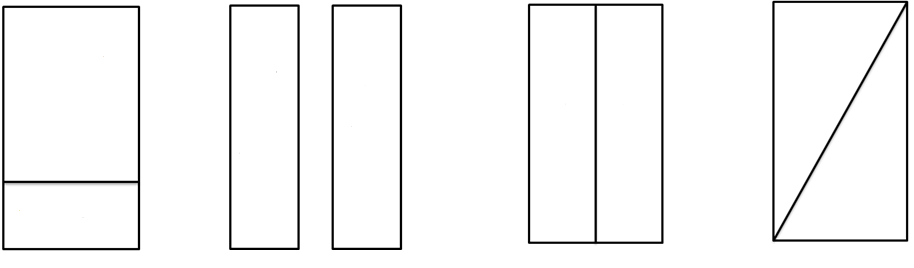 Theory
Project
Urban Transportation Class
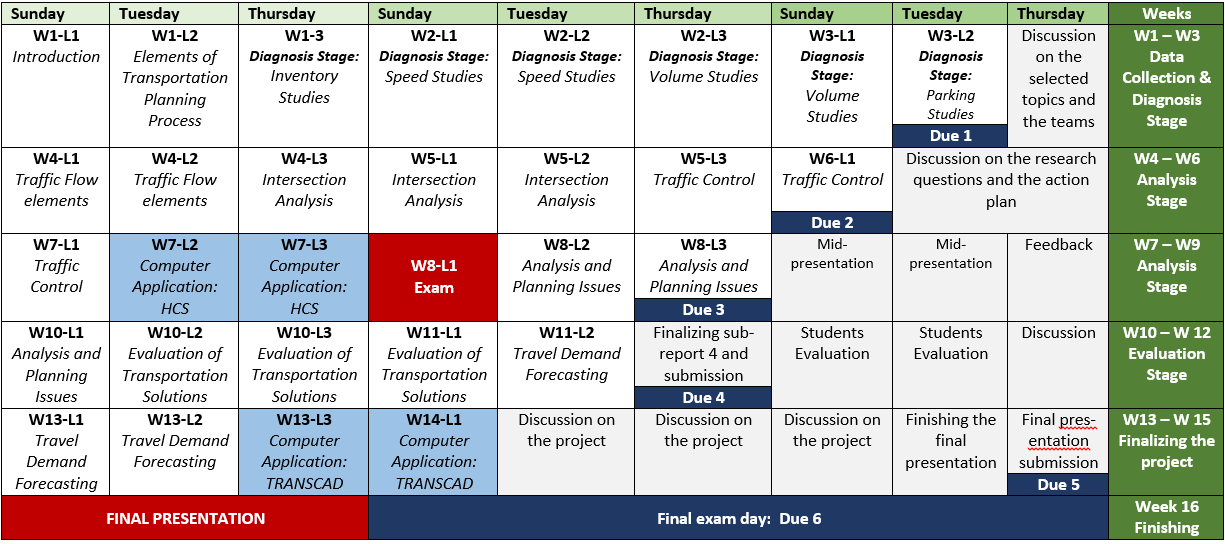 Project Selection
Group formation




Two approaches:
One project for all groups
One project for each group
Project Selection
What are the main criteria to consider when selecting a class project? 
Time
Student quality
Your confidence:
how many time have you taught the class
Is it from your core field
Project Selection
What are the main criteria to consider when selecting a practice-theory model?
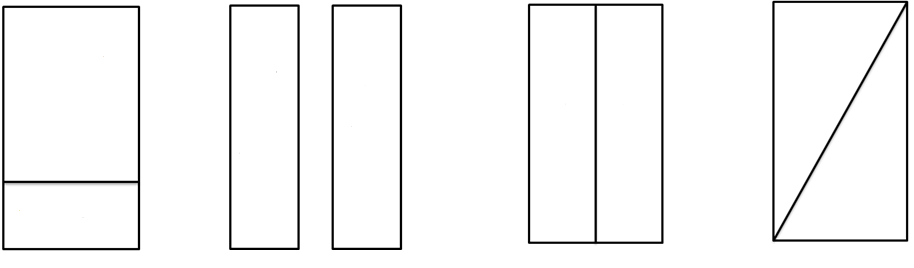 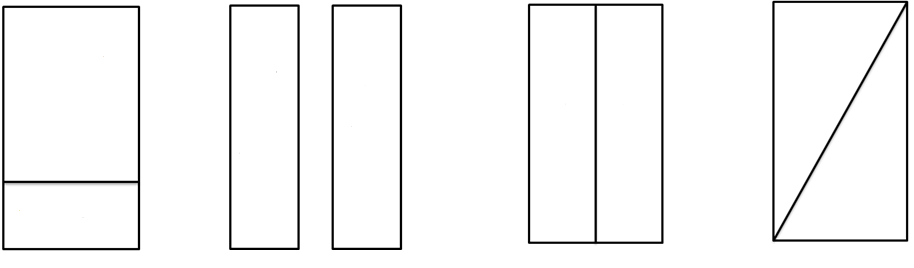 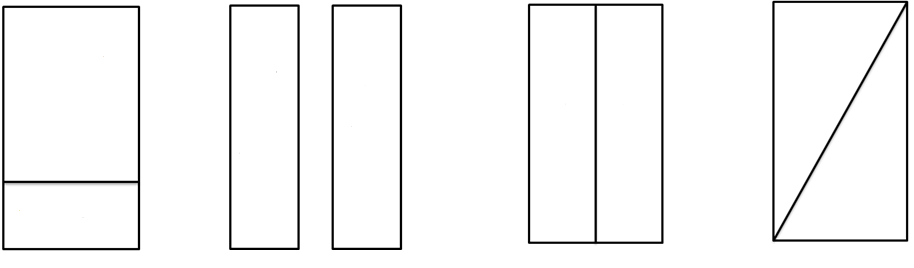 Theory
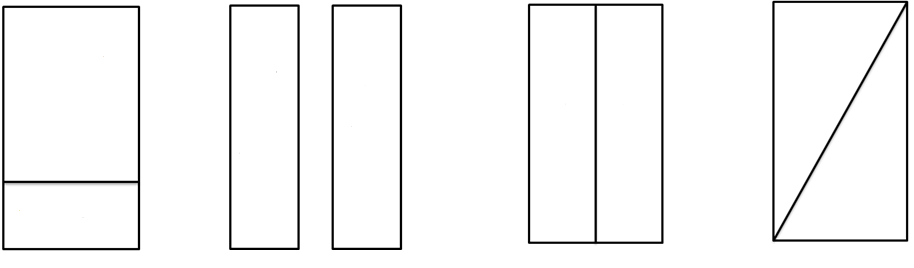 Project
Theory
Theory
Project
Theory
Project
Project
Planning
What are the main components of the action plan? 
How to distribute the work among the teams 
What pitfalls should be considered?
Planning Example
Course Plan
Planning Example
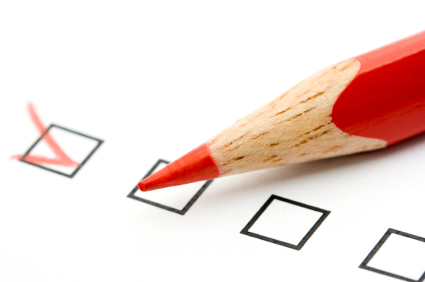 Course Plan
Planning Example
Course Plan
Planning Example
Course Plan
Planning Example
Course Plan
Managing and Evaluating
How to plan and manage follow up meetings? 
What main criteria usually instructors consider when evaluating team projects?
How to evaluate
Challenges
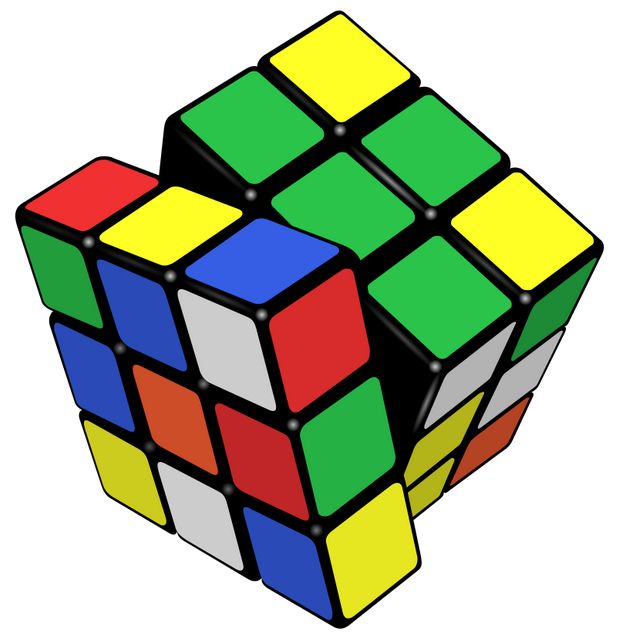